[千葉市民の方]へ　
幼児教育・保育の無償化について
資料４－１
市内の認可外保育施設を利用する保護者の皆様にお知らせします。他市にお住まいの方は、お住まいの自治体にお問合せください。
無償化の対象となるためには、給付認定希望日の前月１０日までに、施設が所在する区のこども家庭課において、「保育の必要性の認定」の申請を行っていただく必要があります（郵送又は持参）。
様式は以下のURLからダウンロードしていただくか、各園又は区こども家庭課
でお受け取りください。
　URL：http://www.city.chiba.jp/kodomomirai/kodomomirai/unei/musyoukasikyuunintei.html
（注１）以下の施設等を利用している場合は、認可外保育施設は無償化対象外です。


　　　　※預かり保育の実施時間等が十分な（教育時間を含む平日の預かり保育の提供時間
　　　　　数が8時間以上かつ年間開所日数が200日以上）場合
（注２）「保育の必要性の認定」に当たっては、就労等の要件があります。
（注３）認可保育所等に申し込みをされた方で、既に認定を受けている方については、認定申請が不要な場合があります。詳しくは区こども家庭課にお問い合わせください。

　　　　　　　３歳以上児（全世帯）は月額3.7万円まで、 ３歳未満児（住民税非課税世帯）は月額4.2万円までの利用料が無償化の対象となります。
　※年齢計算は４月１日時点

　　　　　　　　　　　　　本市に届出をした基準を満たす（※）
　①認可外保育施設に加え、　②一時預かり事業、③病児・病後児保育事業、④ファミリー・サポート・センター事業　の４事業が対象
　　①～④の４事業合わせて月額3.7万円（または4.2万円）
　までが無償化の対象となります。
　※基準を満たすかは各施設におたずねください（市ホームページにも掲載）。
手続
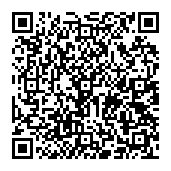 ・認可保育所　・認定こども園（2号・3号）　・小規模保育　・事業所内保育
・家庭的保育　・企業主導型保育　・幼稚園及び認定こども園（1号）※
無償化額
対象施設及び事業
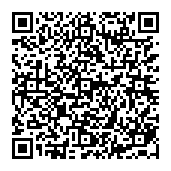 ［基本的な手続きのイメージ］
認可外保育施設 等
①利用契約
③利用料の
支払い
④領収証等
の発行
②給付認定（今回のお知らせで主となる手続）
⑤施設等利用費の請求
⑥施設等利用費の支払い
（月額上限3.7万円まで）
※住民税非課税世帯の３歳未満児
（4月1日時点）は月額4.2万円まで
保護者の皆様
市区町村
※保育の必要性の認定を受けていない場合、まずは申請が必要となります。給付認定希望日の前月１０日までに申請をお願いいたします。
※請求・支払いは３か月毎の償還払いとなります（年４回の支払い）。
　例）１０月～１２月分→１月に領収書等をご提出→３月にお支払い
※無償化の対象は保育料です。通園送迎費、食材料費、行事費、入園料などは、これまでどおり保護者の負担になります。ご注意ください。
【保育の必要性の認定手続きに関する問い合わせ先・提出先】





【無償化の給付に関する問い合わせ先】
　幼保運営課　助成第二班　☎ 043‐245‐5735
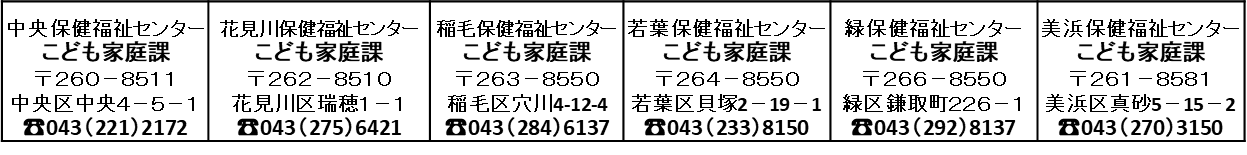